Mathematics (9-1) - iGCSE
2018-20
Year 09
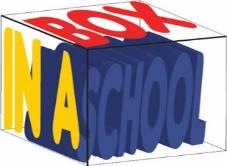 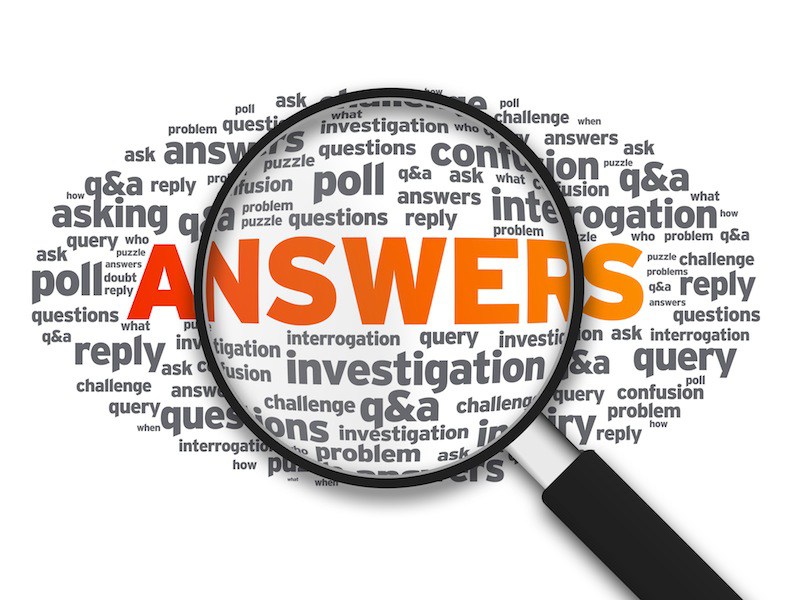 Unit 01 – Answers
Unit 01 - Prior knowledge check
Page 624
a. 1.5    b. 1.94    c.  30        d. 300   
42    f.  0.24    g.  0.018   
0.0081
2      j.  30       k. 1.5         l.  22
a.  >    b. <    c.  <
a. 	Factors of 12: 1, 2, 3, 4, 6,12	Factors of 18: 1, 2, 3, 6, 9, 18 
1, 2, 3, 6
6
Unit 01 - Prior knowledge check
Page 624
a. 
4
a. 	Multiples of 6: 6,12, 18, 24, 30, 36, 42, 48, 54, 60 Multiples of 9: 9, 18, 27, 36, 45, 54, 63, 72, 81, 90 
18, 36, 54 
18
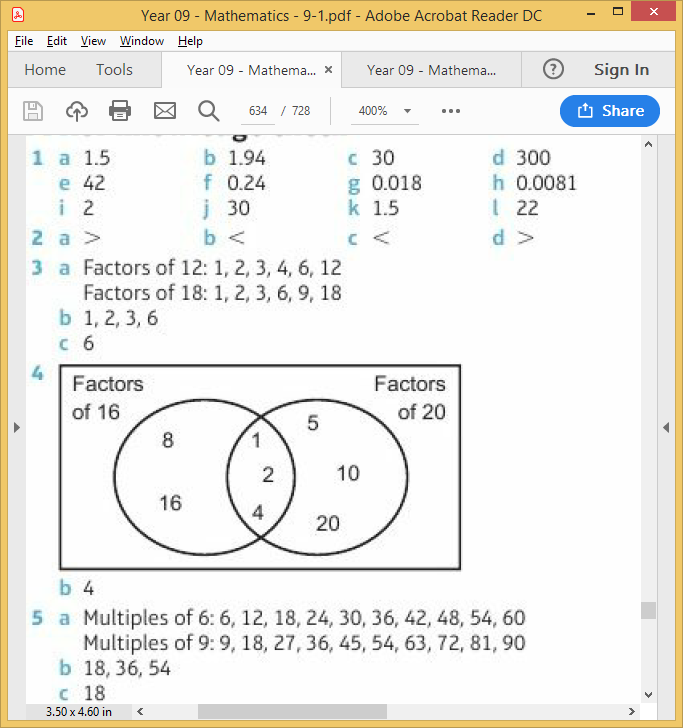 Unit 01 - Prior knowledge check
Page 624
a. 
20
a. 	2 	b. 18 	c. -11
4 	e. 17 	f. 36
(9 +18) ÷ 3 = 9
a. 	63 	b. 25	c. 10	d. 6
a.  6, -6 	b. 1, -1	c. 8, -8
a.	900	b. 4896	c. 18018	d. 270
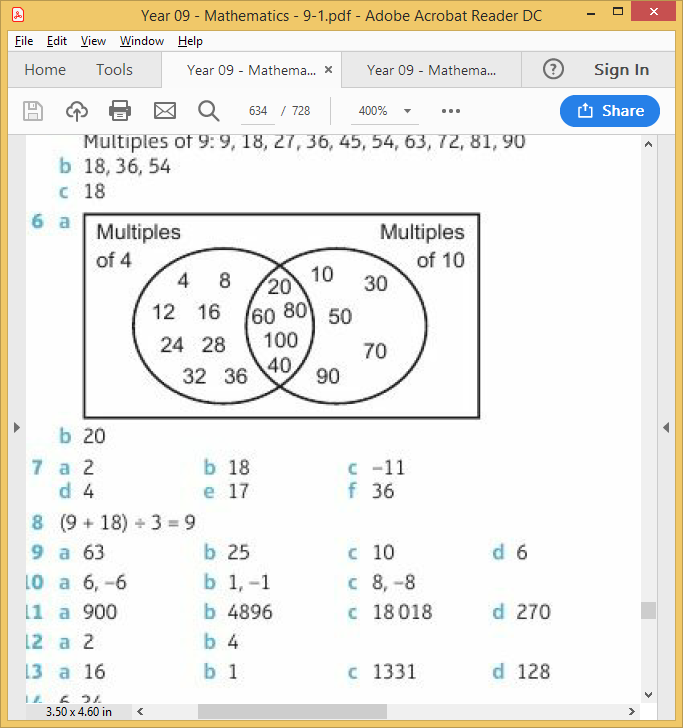 1.1 - Number problems and reasoning
Page 624
a. 	2 	b. 4
a. 	16 	b. 1
6, 24
1.1 - Number problems and reasoning
a.	H, 1   H,2    H,3    H,4    H,5    H, 6	T, 1    T, 2    T, 3    T, 4    T,5    T, 6
12
2, 1   4,1   6,12,3    4,3   6,32,5    4,5   6,52,7    4,7   6,72,9    4,9   6,9
15
1.1 - Number problems and reasoning
Page 624
a. 	6 	b. 2 	c. 3 	d.  5
a.  VP, VB, VC, VL, SP, SB, SC, SL, MP, MB, MC, ML 
Students‘ own answer.
15
3 starters and 4 mains: 12 combinations 3 starters and 5 mains: 15 combinations n starters and m mains: n x m combinations 
24
a. 	10 	b. 10000 	c. 5000
a. 	ABC, ACB, BAC, BCA, CAB, CBA
i. 24	ii. 720	iii.  3,628,800
1.2 - Place value and estimating
Page 624
a.  i. 	1,000,000 	ii. 6,760,000	iii. 118,813,800
i.  	151,200	ii. 3,276,000 	iii. 78,936,000
1.2 - Place value and estimating
a.	i. 900,000 	ii. 870,000
i. 2,000 	ii. 2,000
i  0.007 	ii. 0.0071
a. 99  	b. 29     	c. 27d. -10 	e. 63 		f.  5
10
a.	192        b. 192         c. 192     d. 192
a. 	364.82   b. 0.36482  c. 0.36482d. 3.7          e. 37           f.  0.986
1.2 - Place value and estimating
Page 624
a.	Students' own answer,b. 	Students' own answer,c. 	Students' own answerd.  It must use the digits 399492, so it must end 	in 2.
a. 	2, 3 	b. Students' own answer
2.2, 2.4, 2.6, 2.8
The correct answers are given here. 0.1 out direction is acceptable.
6.9 	b. 4.7 	c. 9.2
11.3 	e. 3.2 	f.  6.3
a. 	4.5 cm, accept 4.4 or 4.6
1.2 - Place value and estimating
Page 624
a.	64, 81
69, 77 (accept 1 out in either direction)
The correct answers are given here. 1 out in either direction is acceptable.
10 	b. 22 		c. 3
50 	e. 40 		f. 96
a. i. 16      ii. 4      iii. 11      iv. 1
i. 16.8   ii. 4.4   iii. 11.2   iv. 1.1
Students' own answer.
1.2 - Place value and estimating
Page 624
1.3 - HCF and LCM
Page 624
a. 1, 2, 4, 5, 10, 20 	b. 2 and 5
a. 2, 3, 5, 7, 11, 13, 17, 19 
1, 2, 3, 4, 6, 8, 12, 24
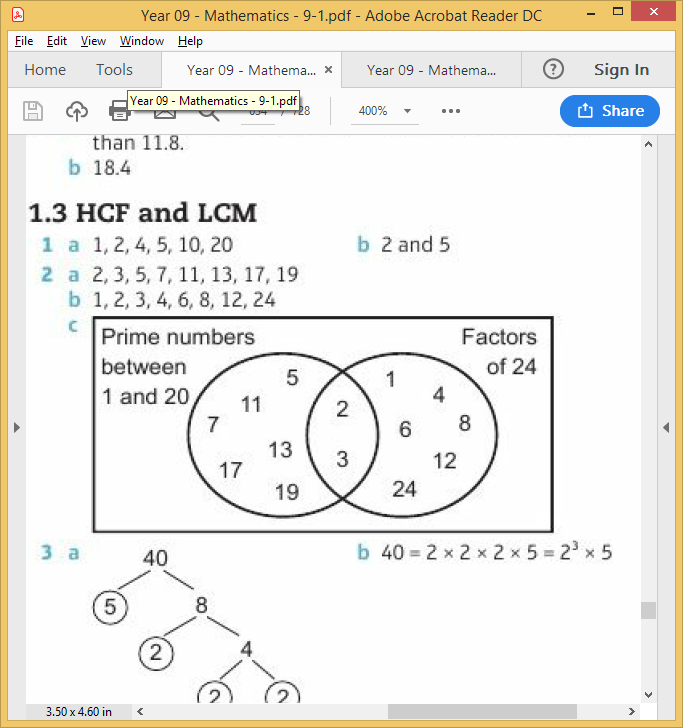 1.3 - HCF and LCM
Page 624
a. 			b. 40 = 2 x 2 x 2 x 5 = 23 x 5
75 = 3 x 5 x 5 = 3 x 52
a. 	60 = 2 x 2 x 3 x 5 = 22 x 3 x 5 
60 = 2 x 2 x 3 x 5 = 22 x 3 x 5
48 = 2 x 2 x 2 x 2 x 3 = 24 x 3 
Students’ own answers
a. 	2 x 32	b. 2 x 3 x 7	c. 52
62		e. 23 x 3		f.  24 x 5
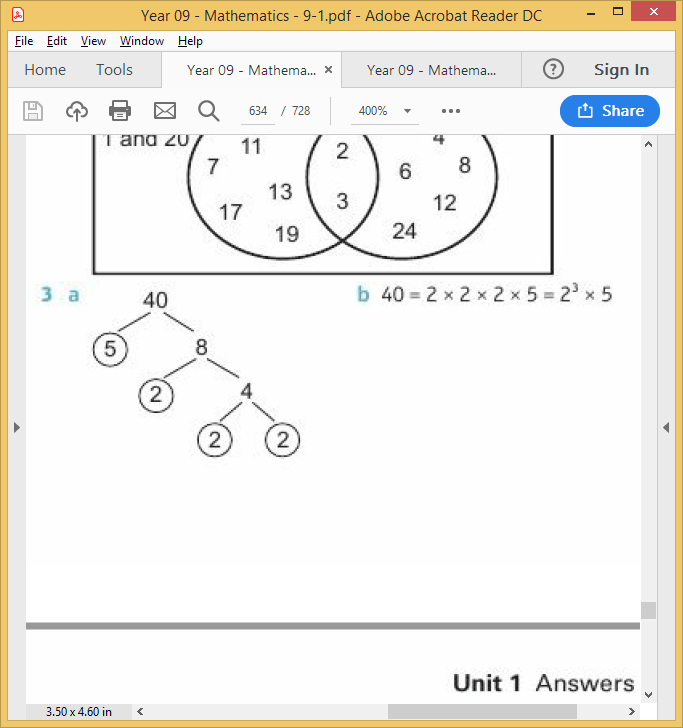 1.3 - HCF and LCM
Page 625
m = 3, n = 3, p = 5
a.  HCF = 6; LCM = 120 	b. HCF = 2; LCM = 120
HCF = 2; LCM = 72 	d. HCF = 15; LCM = 45
HCF = 9; LCM = 108	f.  HCF = 33; LCM = 66
3:30pm
12cm tiles
2 numbers with an HCF of 2, e.g. 8 and 10.
a. 1, 2, 3, 6, 9
The factors of 18 other than 18.
a.  22 x 3 	b. 24 x 32
a.  22 x 34 x 5 	b. 23 x 36 x 52
24 x 5
1.3 - HCF and LCM
Page 625
a. 3 x 52     b. 23 x 3     c. 22 x 3     
2 x 3 x 5
a. No, Yes, Yes
792 = 23 x 32 x 11; so 12 = 22 x 3 divides into 792 exactly, 
Yes. 132 = 22 x 3 x 11 
No. 27 = 33 and 792 only contains 32
a. 22 x 5 x 7 	b. 23 x 52 x 72 
 i and iii 	d. ii
1.4 - Calculating with powers
Page 625
1.4 - Calculating with powers (indices)
a.  27 	b. -1 	c. 64 	d. 45 
800 	f.  0.008 	g. 12 	h. 72
a. 16 	b. 27
a. 	4 	b. 4	c. 2	d. 3
a. 	3 	b. -1	c. 10	d. -5
a. 	5 	b. 5	c. 46 	d. 19
4 	f.  15	g. -72 	h. -0.1
a. 	64 	b. 8	c. 2
a. 	2	b. 3	c. 10
1.4 - Calculating with powers
Page 625
a. 	i.   100,000	ii. 100,000
100,000,000	iv. 100,000,000
Add the indices together.
i. 107	ii. 106	iii. 10-5
a. 	36	b. 410	c. 97
a. 	3	b. 2	c. 7
a. 	38	b. 46	c. 54
27	e. 83	f.  36
a. i. 53	ii. 55 ÷ 52 = 53
44	c. 61 = 6
a. 74	b. 42	c. 31 = 3
1.4 - Calculating with powers
Page 625
a. 	2	b. 4	c. -3
a. i. 1. 2. 9; 1. 3. 8; 1, 4, 7; 1, 5, 6; 2, 3, 7; 2, 4, 6; 3, 4, 5
 4, 4, 4
i.  Any two numbers that are both     greater than 20 where one is 6 more    than the other, e.g. 41, 35
12, 6, or -6, -12
a. 56	b. 68	c. 52	d. 81
a. 16	b. ½
a. 215	b. 612	c. 814
1.5 – Zero, negative and fractional indices
Page 625
1.5 – Zero, negative and fractional indices
Page 625
1.5 – Zero, negative and fractional indices
Page 625
1.5 – Zero, negative and fractional indices
Page 625
1.5 – Zero, negative and fractional indices
Page 625
1.6 – Powers of 10 and standard form
Page 625
1.6 – Powers of 10 and standard form
Page 625
Answers in bold
1.6 – Powers of 10 and standard form
Page 626
a. 0.015g	b. 0.000 000 007m	
0.0017kg	d. 0.000 000 000 0073s
a. 0.0000012m	b. 0.000 000000 0025n	
0.0000000009m
a. 4.5 x 10000	b. 104
4.5 x 104
A. D, F
a. 8.7 x 104	b. 1.042 x 106	
1.394 x 109	d. 7 x 10-3
2.84 x 10-6	d. 1.003 x 10-4
1.6 – Powers of 10 and standard form
Page 626
a. 0.015g	b.  350	c.  6780	
0.062	e.  0.000 089 3
0.004 04
a. 	i.  4.5 x 1012	
	ii. Calculator says 4.5 E +12 for example.	
i.  7 x 10-5 	ii.  Calculator says 7 E -05
a.  6 x 107 	b.  2 x 1011
4.8 x 106	d.  2 x 103
3 x 10-8	f.   2.5 x 10-5
2.5 x 107	h.  6.4 x 10-5
500 seconds
0.41kg
1.6 – Powers of 10 and standard form
Page 626
a. i.  80 000	    ii.  300	
b.  8.03 x 104.	
a.  4.07 x 105 	
9.778 x 104
7.2062 x 102	
9.299 993 x 105
x = 5, y = 1, z = -2
1.7 - SURDS
Page 626
1.7 - SURDS
Page 626
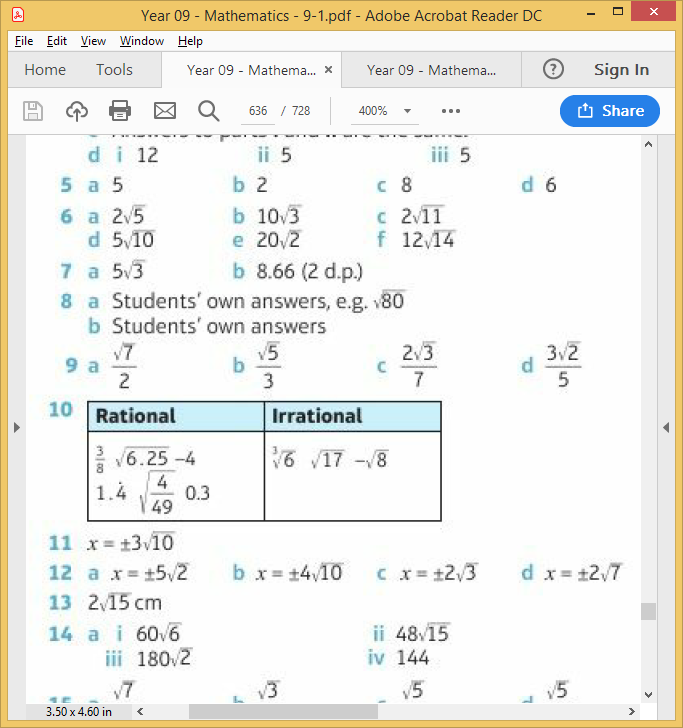 1.7 - SURDS
Page 626
1.7 - SURDS
Page 626
1 - Problem-solving
Page 626
1 - Problem-solving
a.	2 tables with 4 chairs and 2 	tables with 6 chairs; 5 tables 	with 4 chairs; 4 tables with 5 	chairs; 1 table with 4 chairs, 	tables with 5 chairs, and 1 table 	with 6 chairs,
5 tables
44
1 - Problem-solving
Page 626
80cm and 65cm
2 starters, 2 mains and 3 desserts
a. 2 tandems, 3 road bikes 
7 people
12 noon
Use the lowest common multiple
1 – Check Up
Page 626
1 – Check Up
Page 626
1 – Check Up
Page 626
1 - Strengthen
Page 626
Calculations, factors and multiples
a. 11.172, 111.72, 11172, 11172, 	111720 
63.5, 635, 6350, 63 500, 635000
a. 641.69 	b. 64169 	c. 0.64169
0.064169 	e. 0.89 	f.  890
1 - Strengthen
Page 626
a. 7.2	b. 7.7	c. 8.7 
a. i. 6 	ii. 20 	iii. 12	iv. 4
i. 6.1 	ii. 19.7 	iii.  12.0	iv. 4.3
a. 23 x 32		b. 23 x 3 x 5
34 x 72
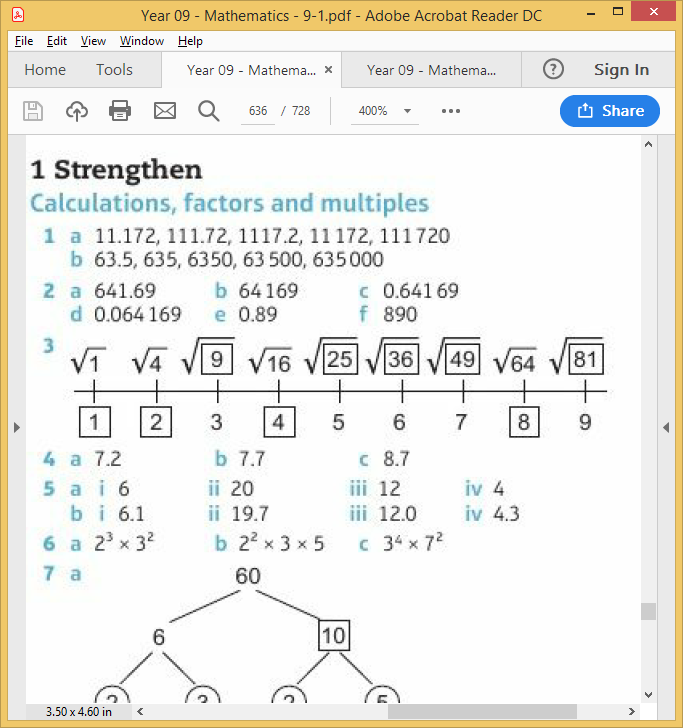 1 - Strengthen
Page 626
a.b. 60 = 2 x 2 x 3 x 3	c. 45 = 3 x 3 x 5
a. 23 x 3	   b. 24 x 5   c. 32 x 5
2 x 3 x 5	   e. 24	    f.  23 x 32
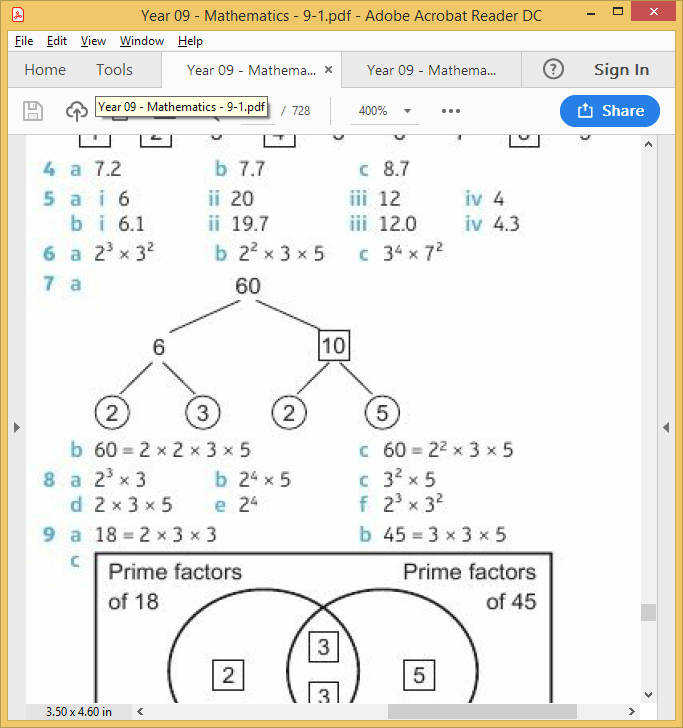 1 - Strengthen
Page 626
a. 18 = 2 x 3 x 3	b. 45 = 3 x 3 x 5
 
9	e. 90
a. HCF = 10; LCM = 60
HCF = 7; LCM = 84
HCF = 5; LCM = 75
HCF = 4; LCM = 396
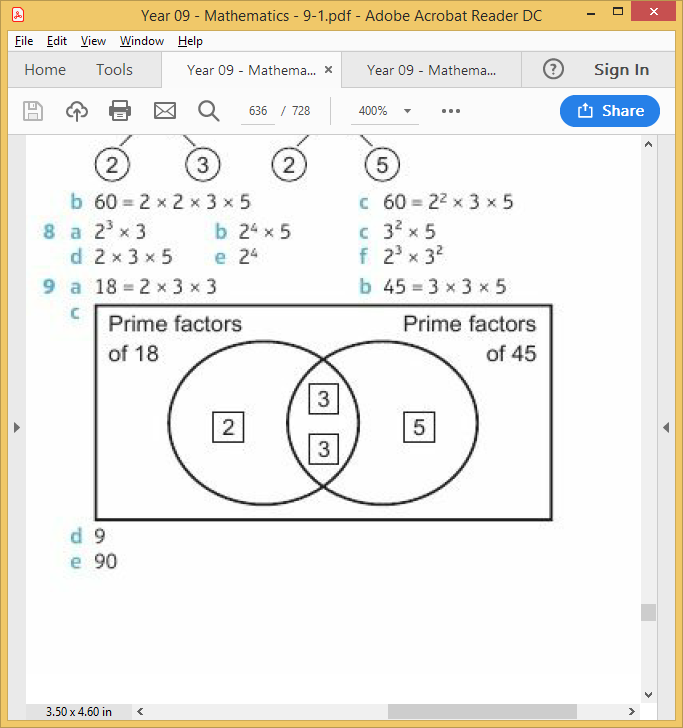 1 - Strengthen
Page 627
1 - Strengthen
Page 627
a. 59	b. 711	c. 55d. 96 	e. 8-2	f.  77
a. 27	b. 57         c. 213     d. 38
a. 46	b. 612        c. 710     d. 821e. To work out a power raised to a power multiply indices.
a. i. 1	ii. 1         iii. 1         iv. 1b. i. 1	ii. 1         iii. 1         iv. 1
1 - Strengthen
Page 627
1 - Strengthen
Page 627
1 - Strengthen
Page 627
a. 6.8 x 104 	b. 9.4 x 107	c. 8.01 x 105	d.  4 x 10-6 	e. 3.9 x 10-3	f.  5.3 x 10-8
a. 8 x 109 	b. 6 x 1014	c. 6 x 102	d.  4.8 x 1013 	e. 5.6 x 1010	f.  4.8 x 10-5
a.  20,000, 0.013 	b. 25,000.013
1 - Extend
Page 627
a. Square A 	b. Square B	
27 = 33; (33)2 = 369 = 32; (32)3 = 36
36 and 108
a. 48 = 2 x 2 x 2 x 2 x 3	90 = 2 x 3 x 5 x 5	150 = 2 x 3 x 5 x 5
HCF = 6; LCM = 3600
300 minutes = 5 hours
1 - Extend
Page 627
a. Numbers ending in zero are 	multiples of 10. 10 = 2 x 5.
4      
25 x 9 x 55 = 900,000 = 9 x 105
a. 28 x 59	b. 27 x 36 	c. 26 x 35 x 57	d. 210 x 39 x 57
625
1 - Extend
Page 627
1 - Extend
Page 627
1 – Unit Test
Page 627
1 - Unit test
Sample student answer
The student has not used her answer to conclude whether or not the 500 sheets of paper will fit in the printer.